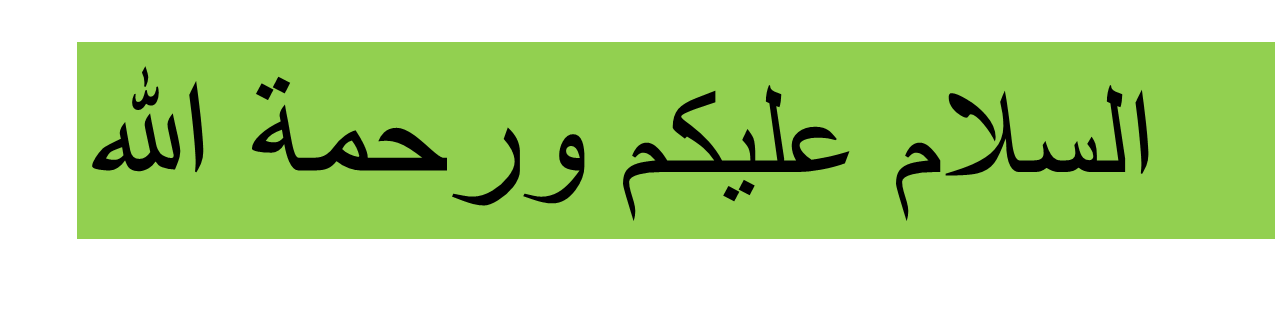 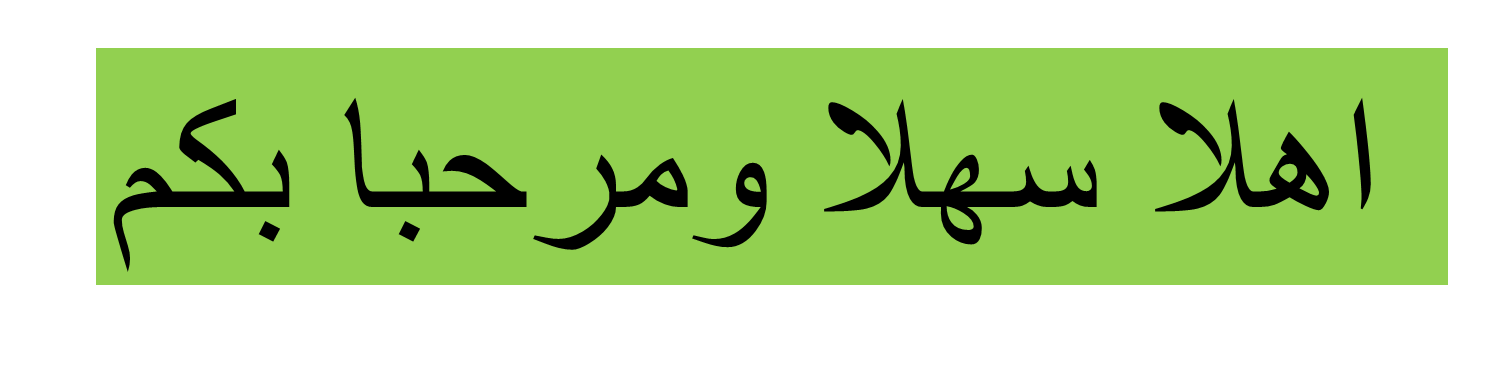 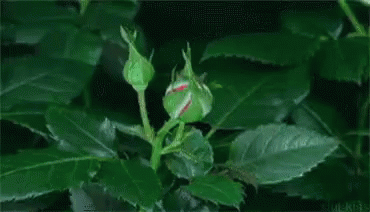 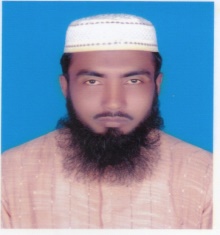 معرفة
الدرس
المعلم
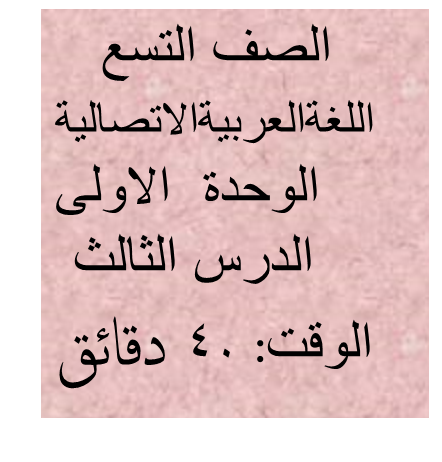 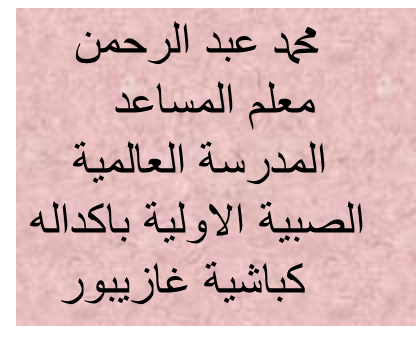 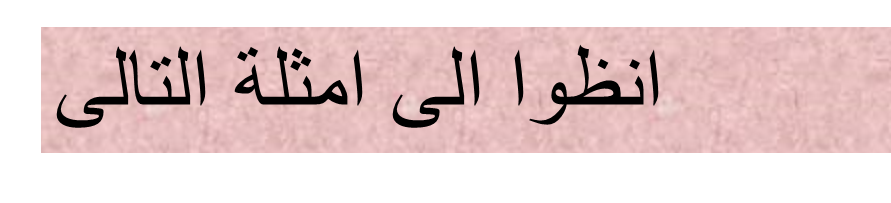 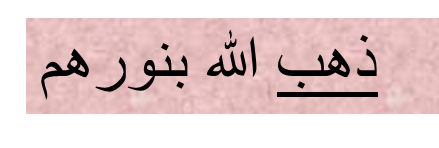 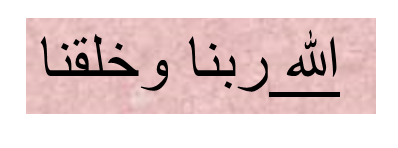 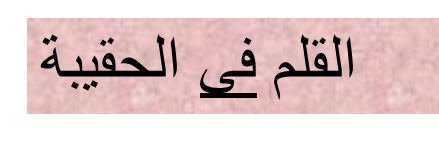 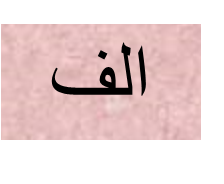 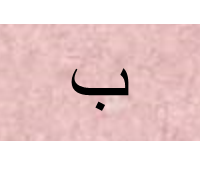 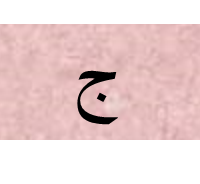 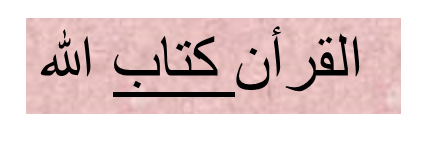 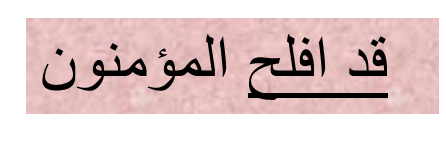 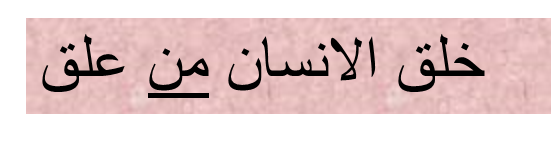 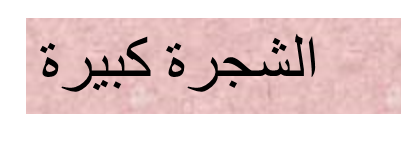 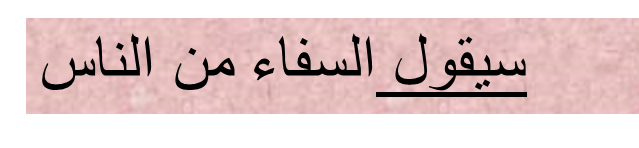 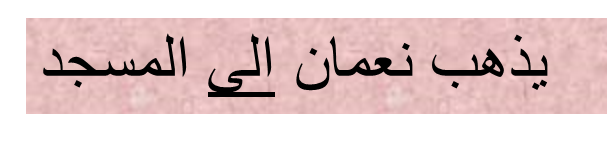 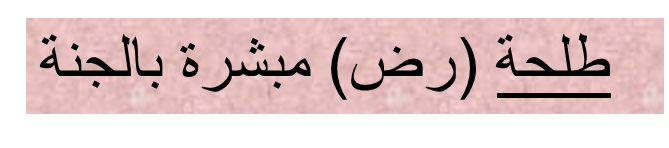 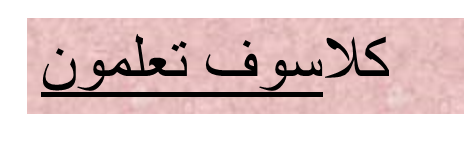 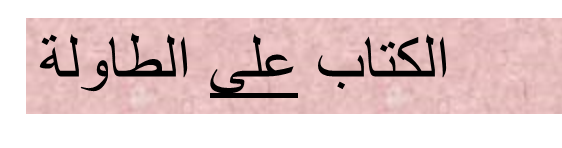 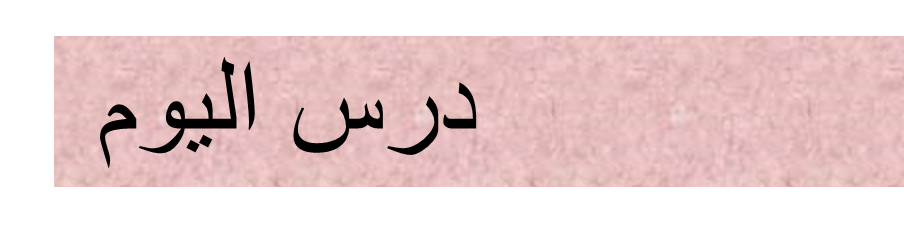 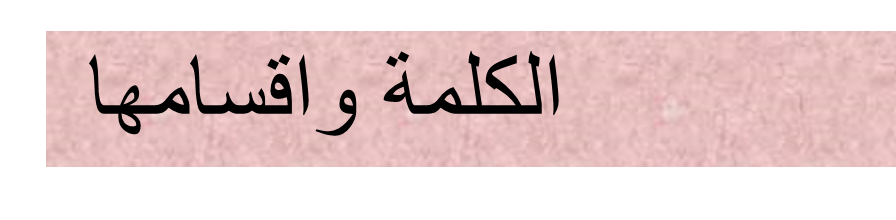 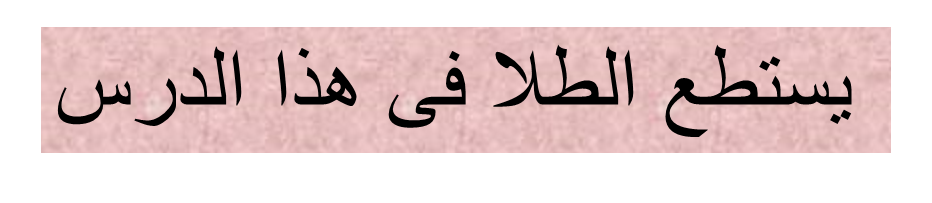 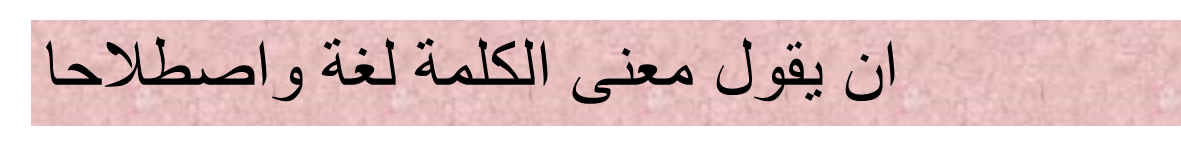 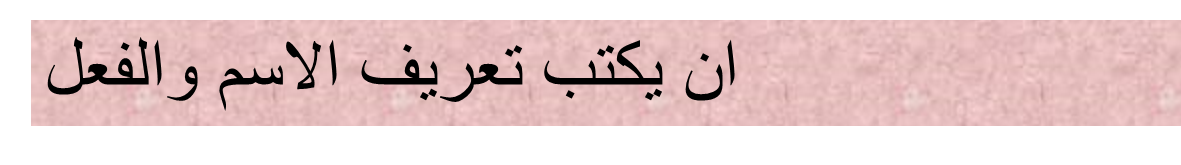 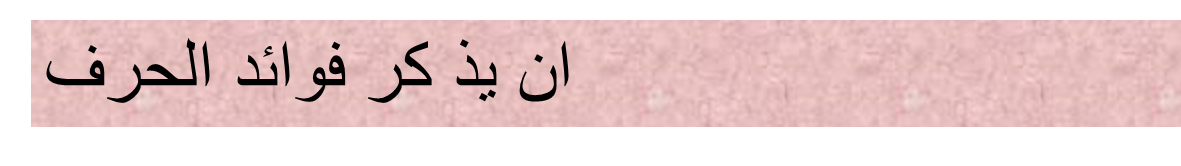 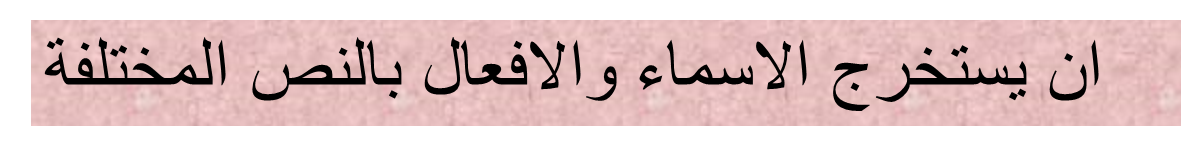 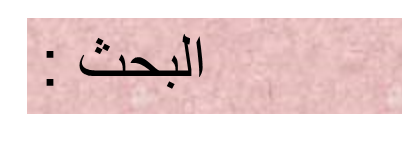 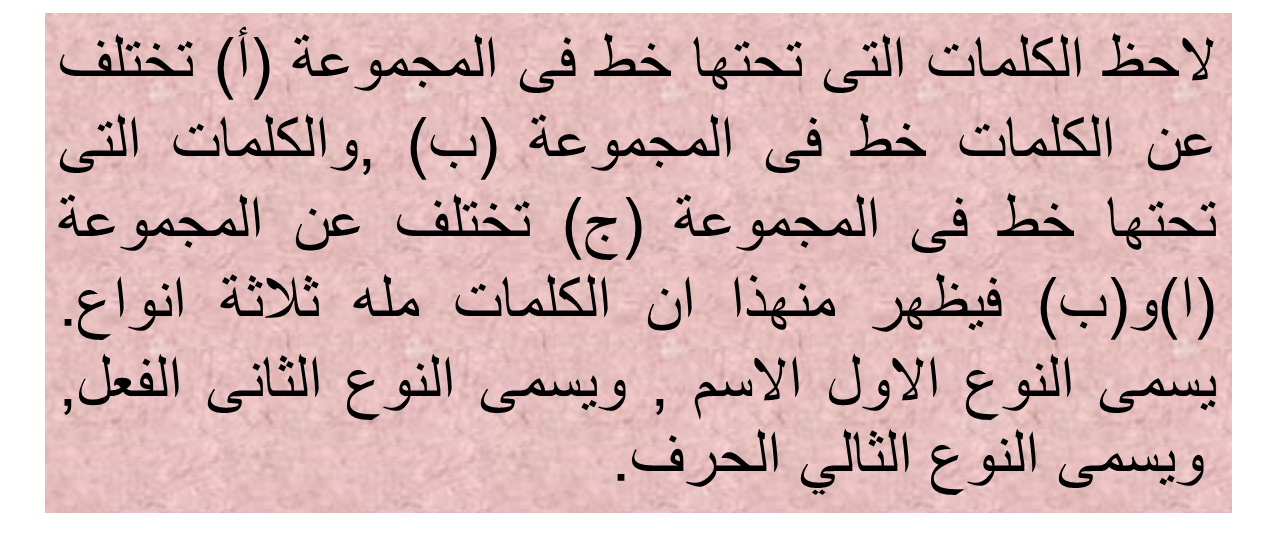 تعريف الكلمة  لغة :
الكلمة لفظ مفرد جمعها كلمات , معنى . القول , البيان ,
تعريف الكلمة  اصطلاحا :
الكلمة لفظ وضع لمعنى مفرد نحو(نعمان , البقرة, نصر, شارك , استغفر, فى ,على ,من
و منه قوله تعالى :(ختم الله على قلوبهم وعلى سمعهم ولع ابصارهم غشاوة
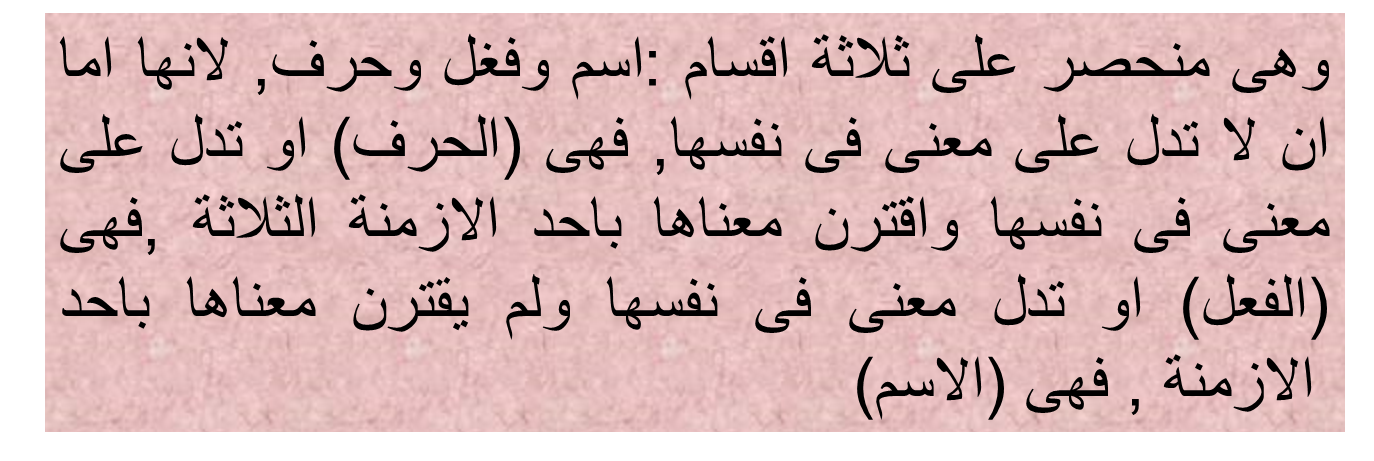 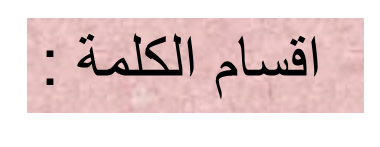 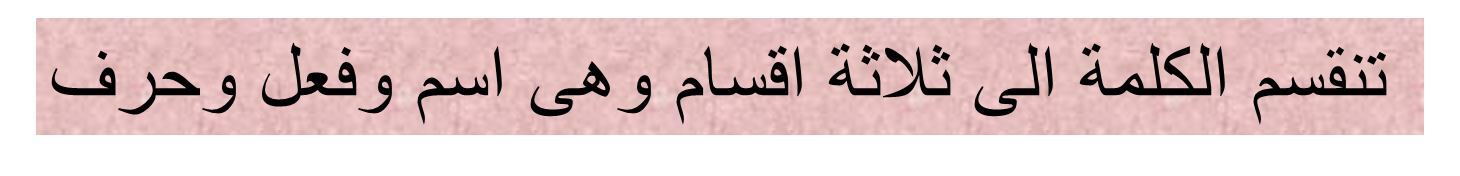 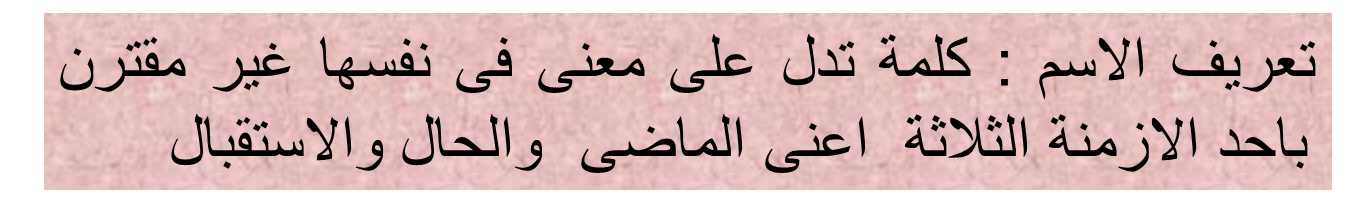 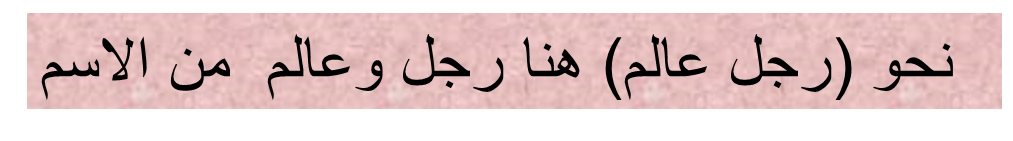 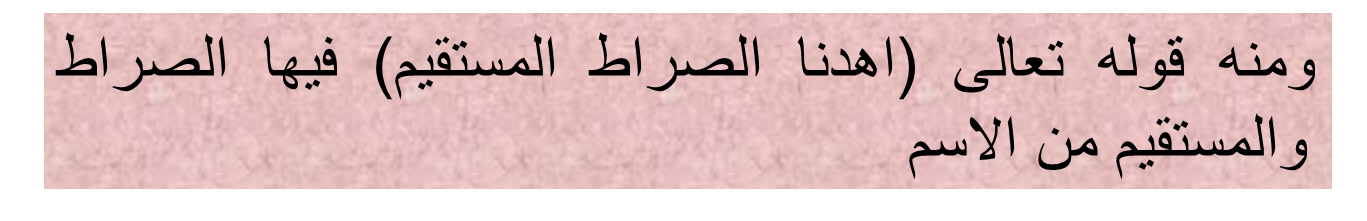 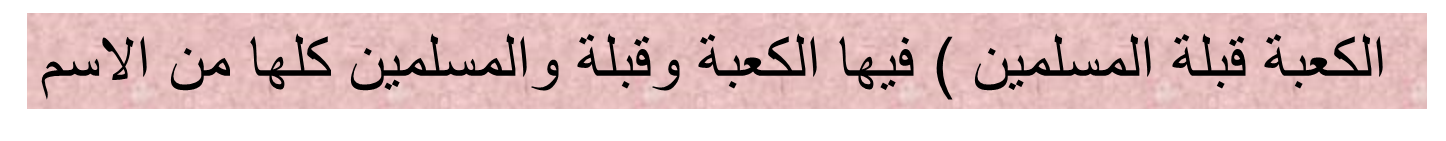 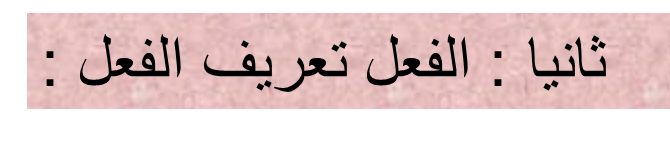 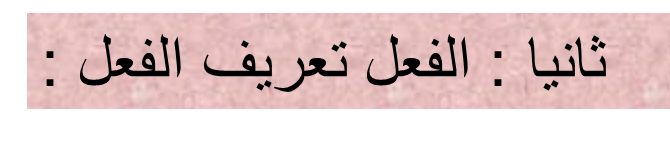 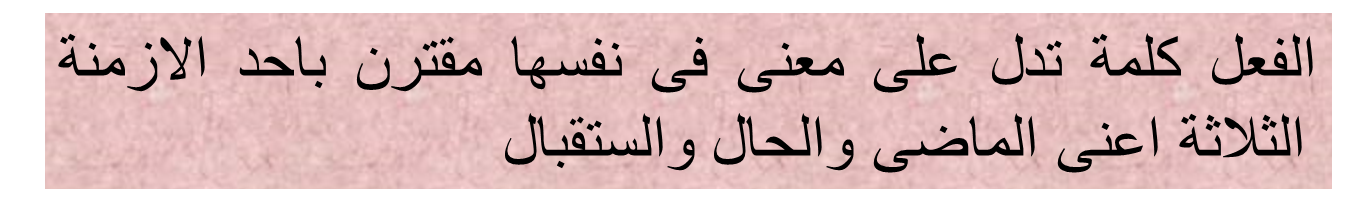 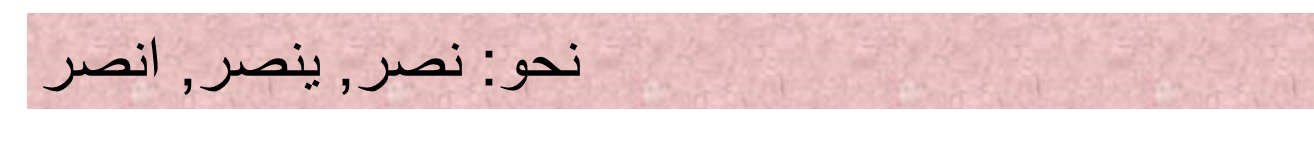 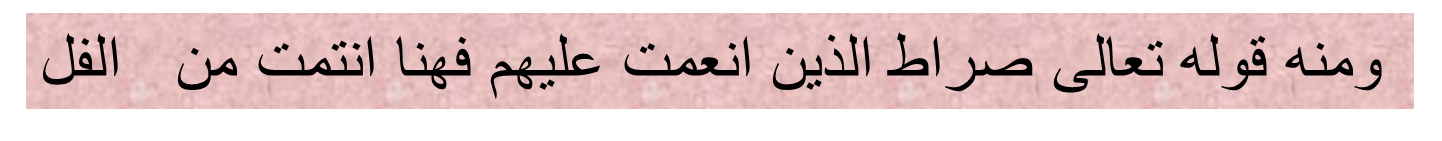 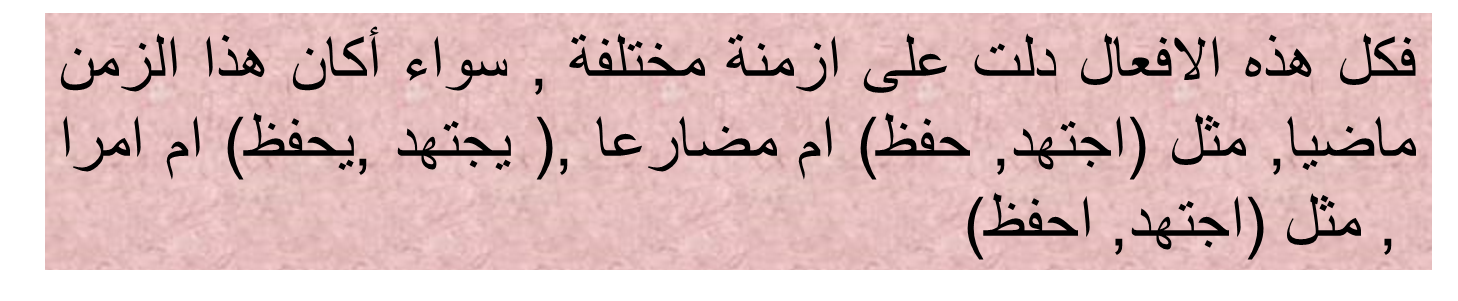 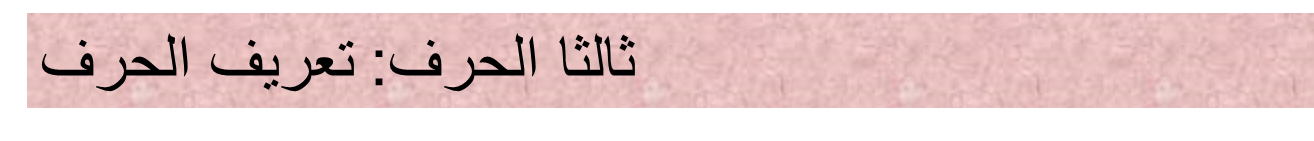 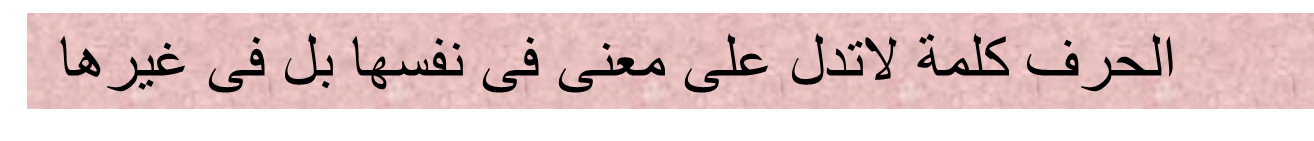 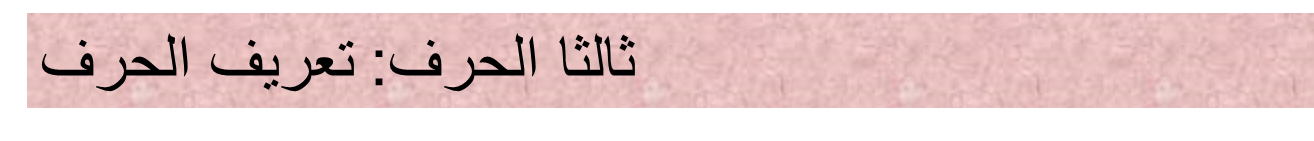 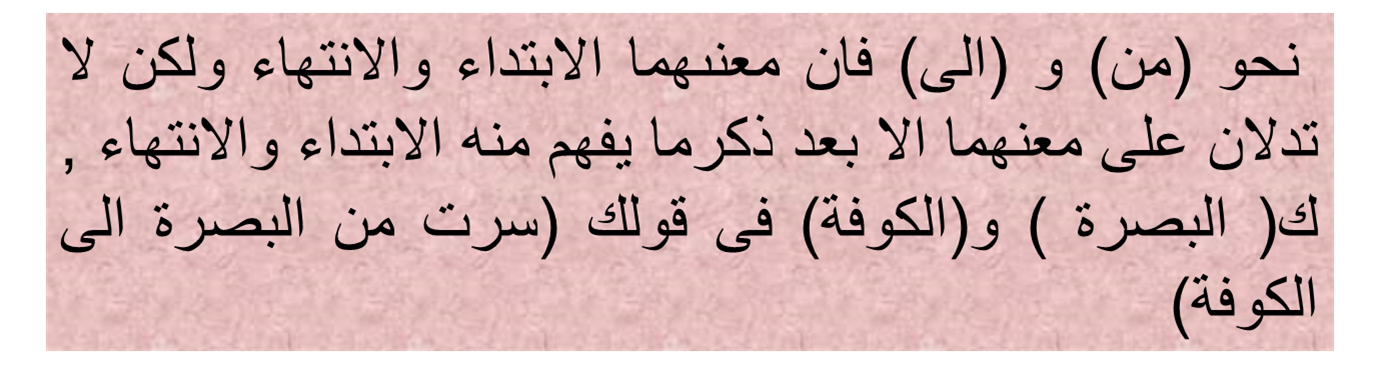 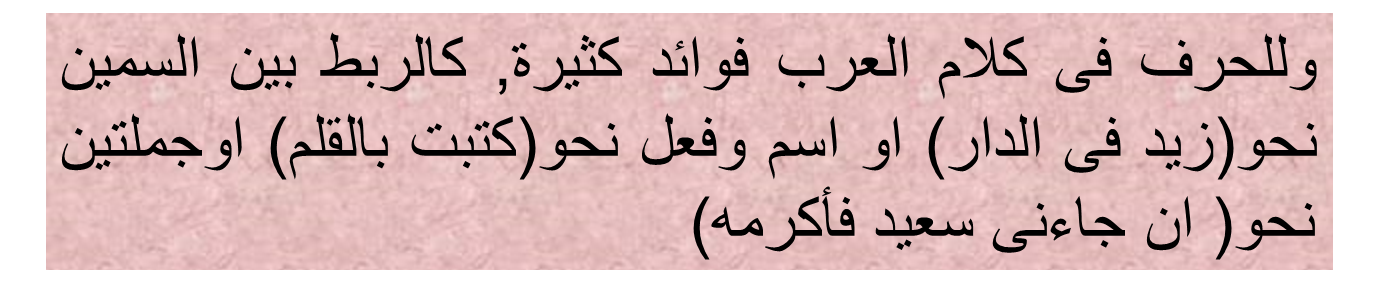 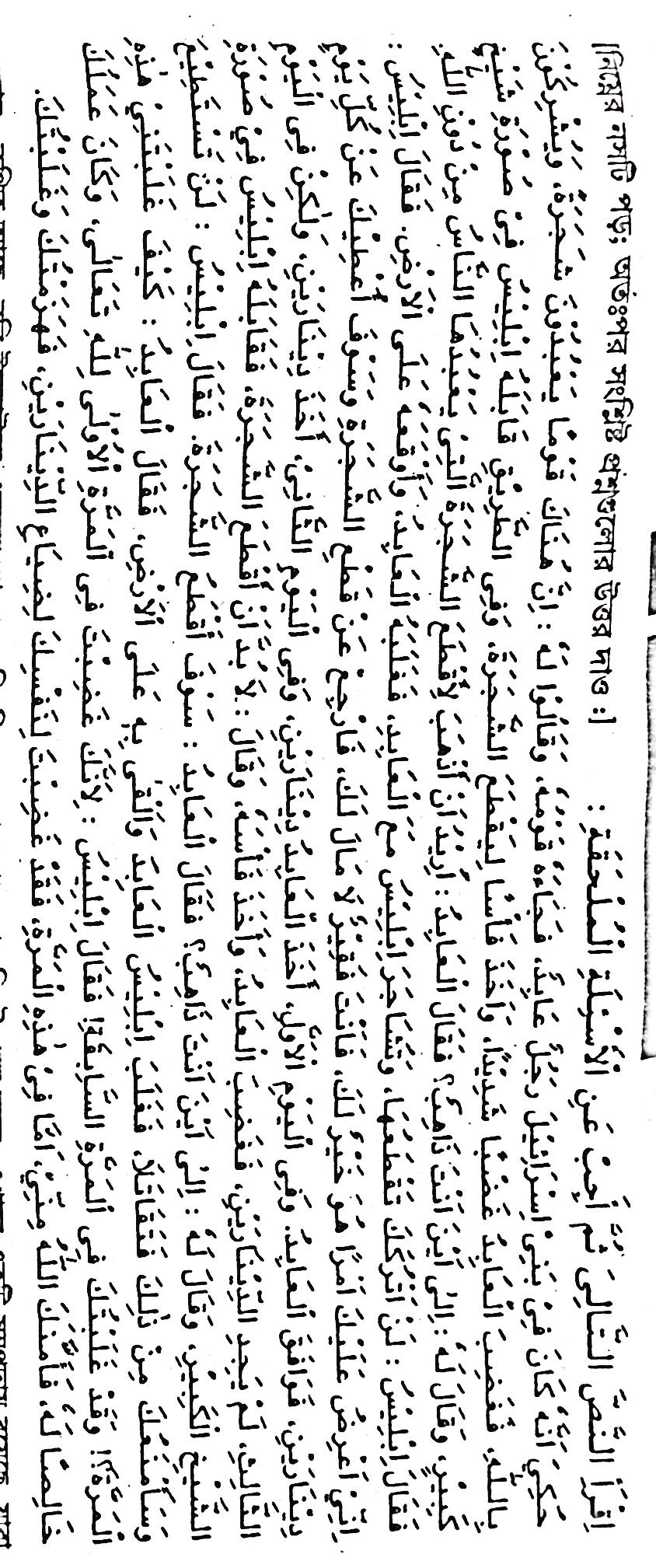 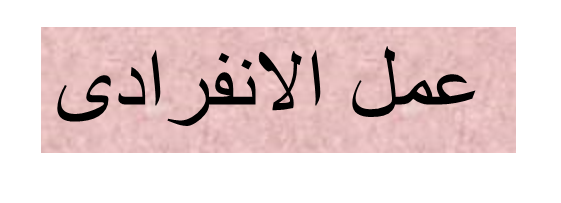 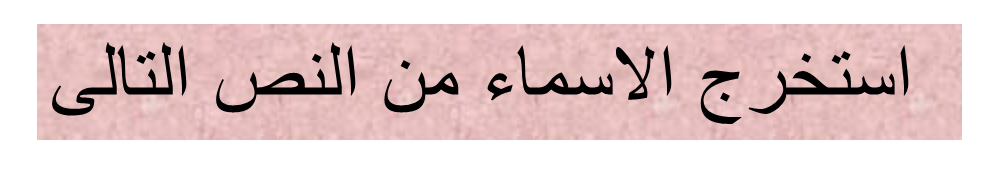 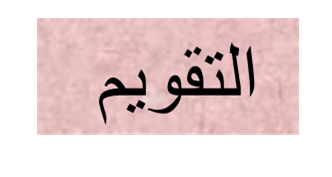 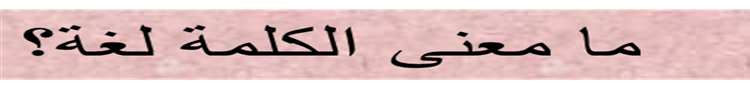 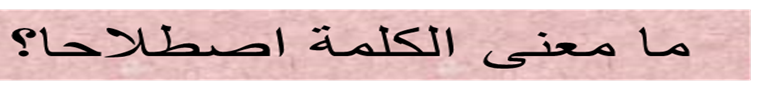 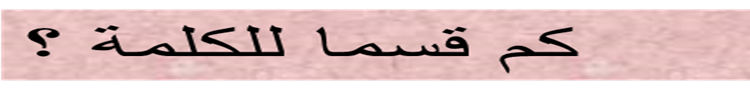 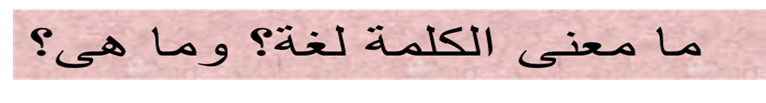 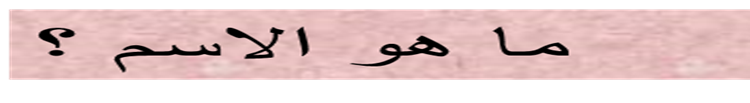 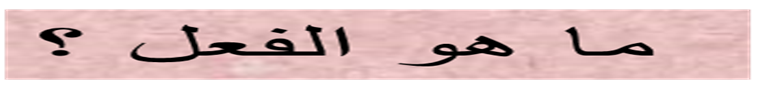 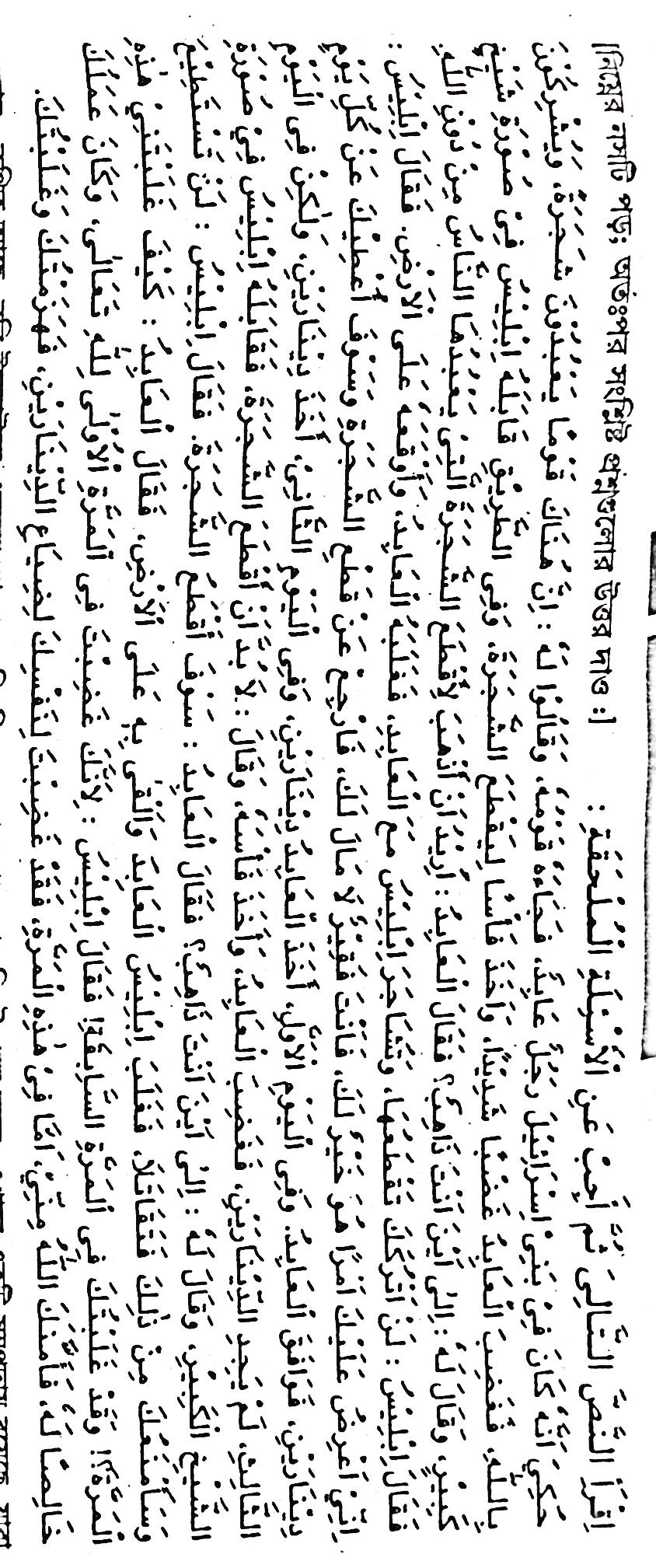 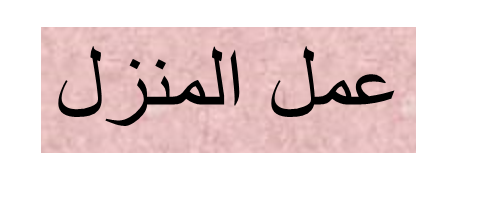 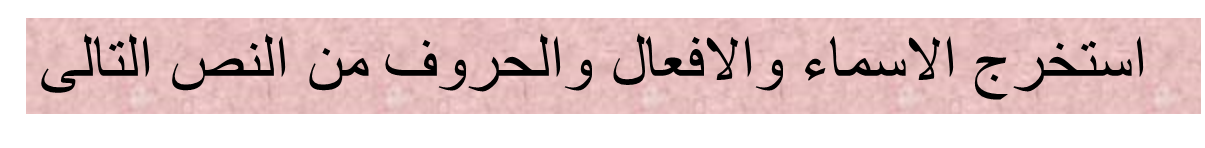 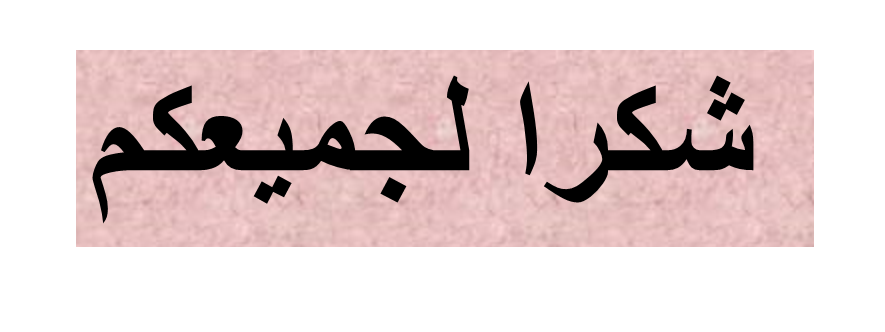 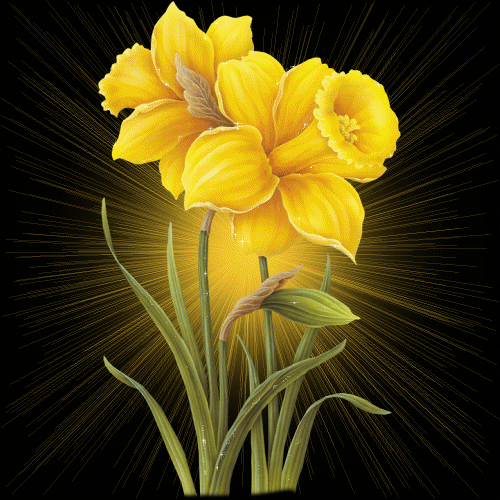